GEO and GEOSSInfrastructure – current state and future
Osamu Ochiai
GEO Secretariat
CEOS/WGISS, Tsukuba, Japan
May 11-15, 2015
Enabling System of Systems
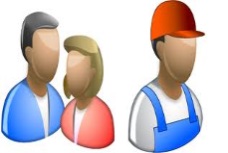 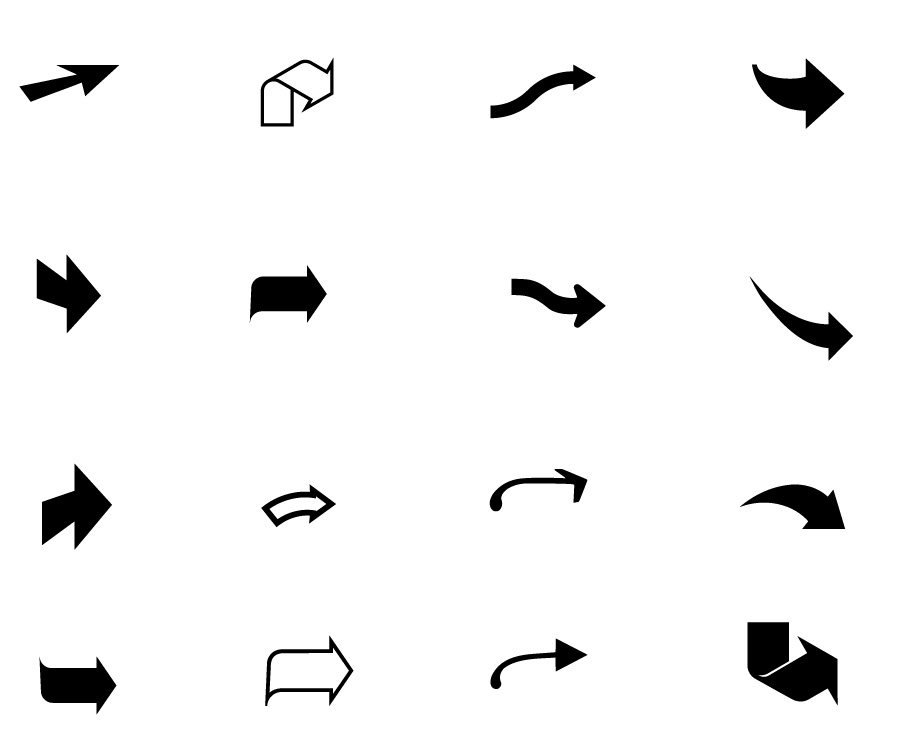 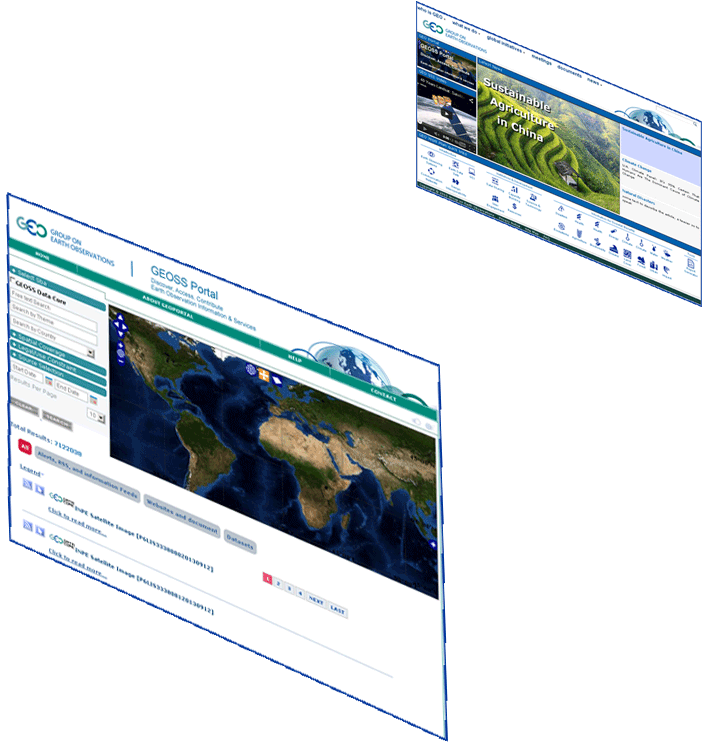 GEOSS             Portal
GEO             Home Page
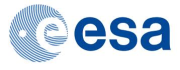 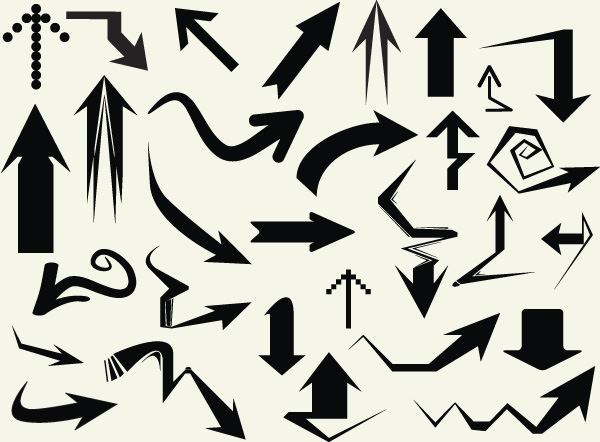 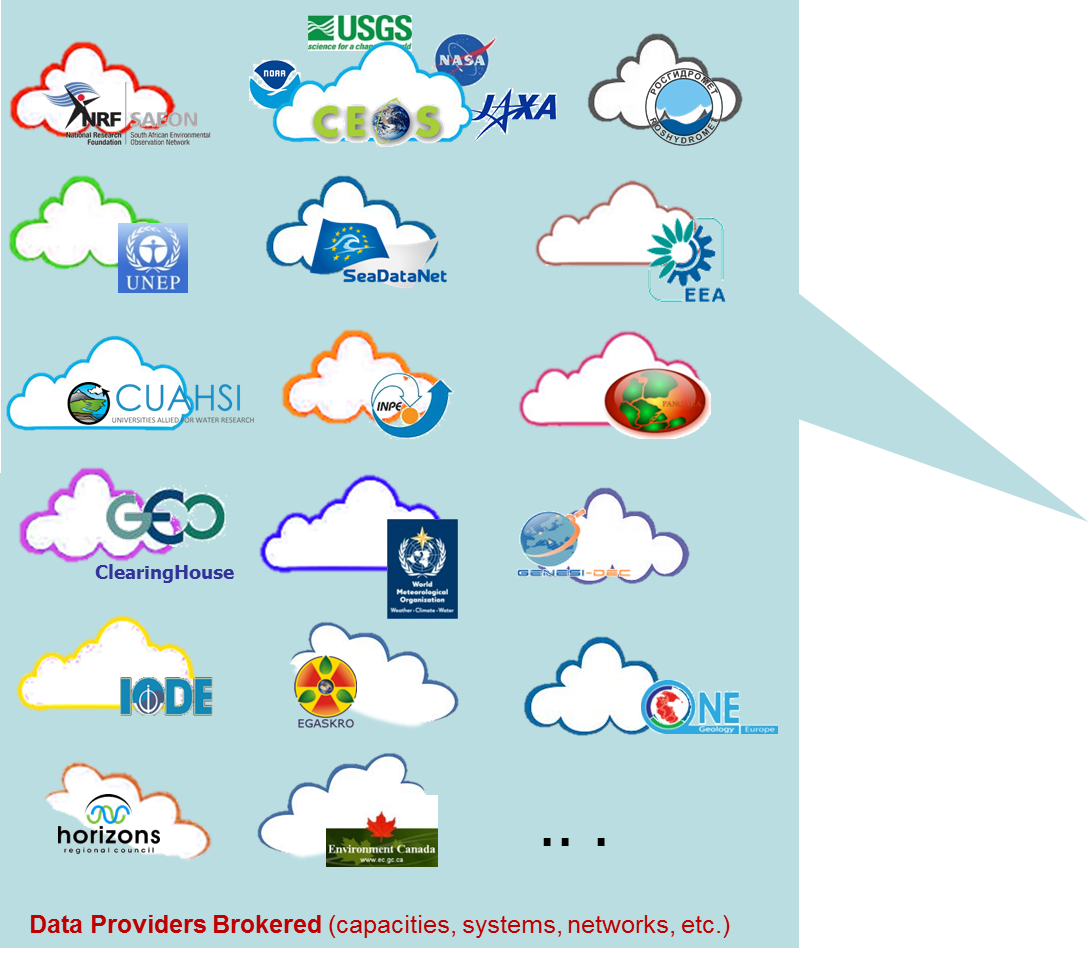 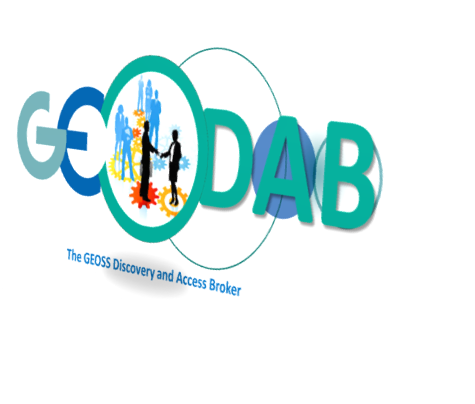 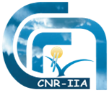 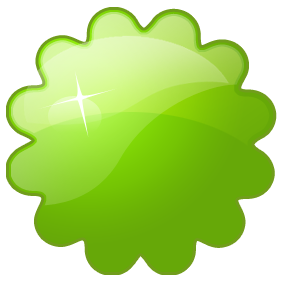 GEO Discovery & Access Broker
GEODAB
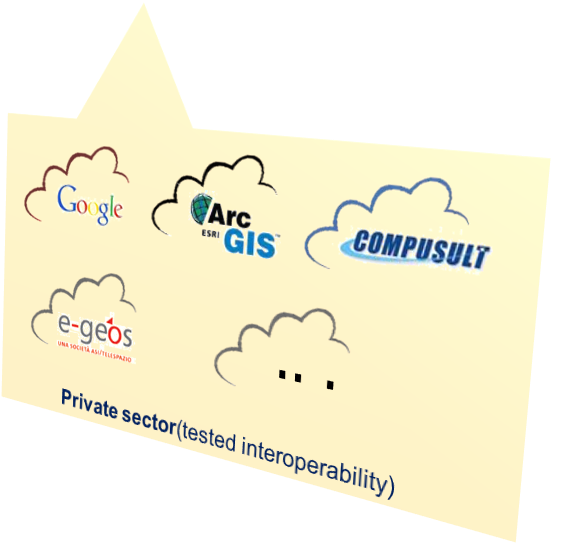 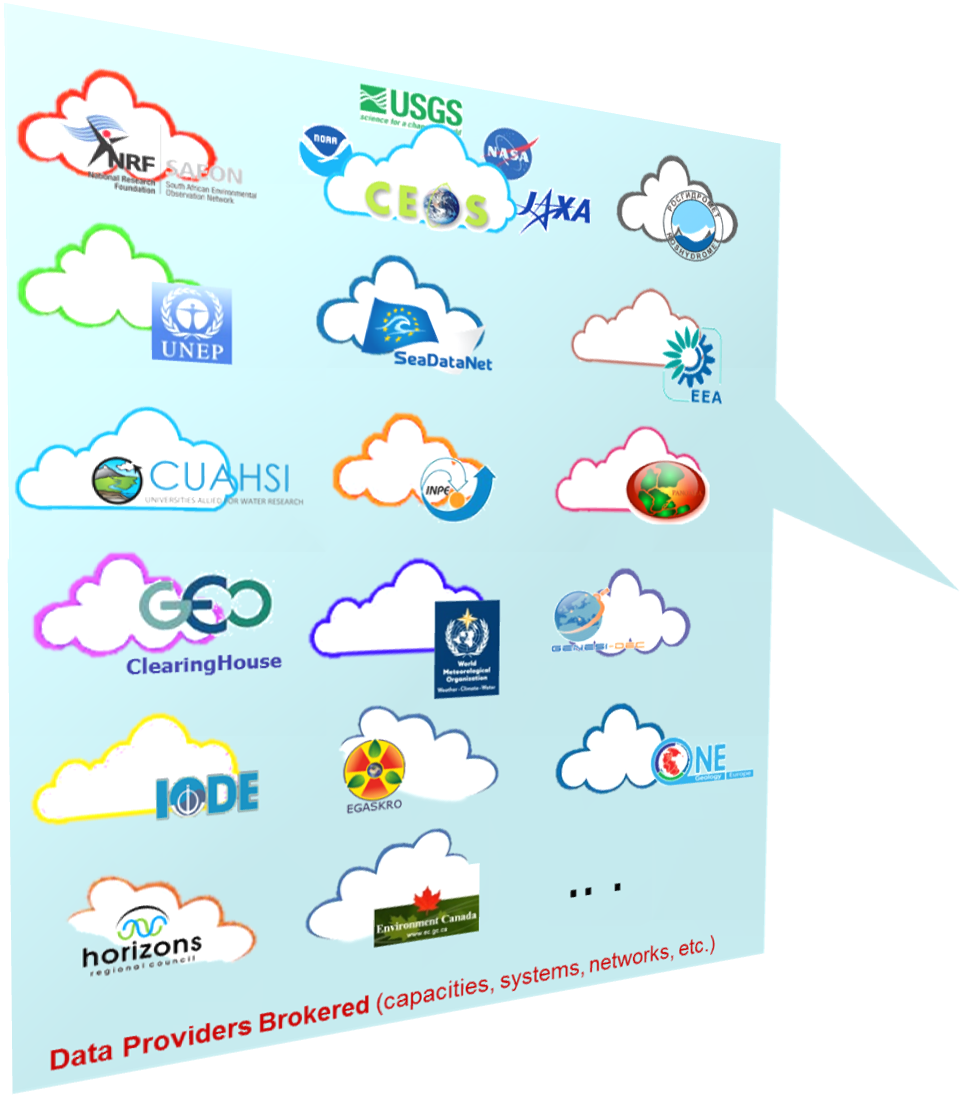 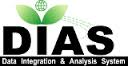 [Speaker Notes: Added GEOSS Clearinghouse, IDN, and CWIC, moved NOAA, added JAXA]
GEOSS Assets
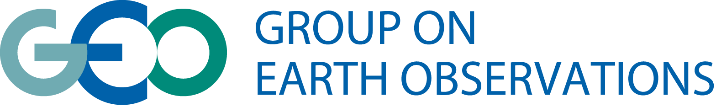 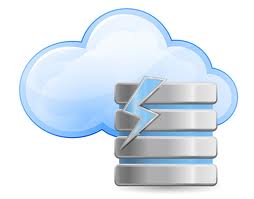 About 38 brokered data providers
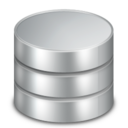 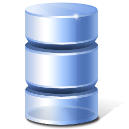 .. .
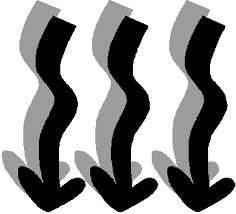 Publish
More than 41 Million accessible resources (mix of data collections and datasets)
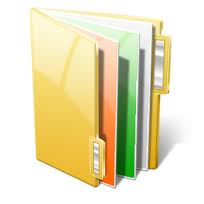 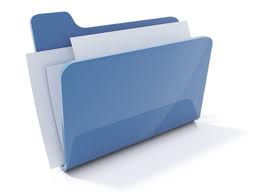 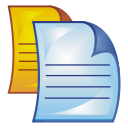 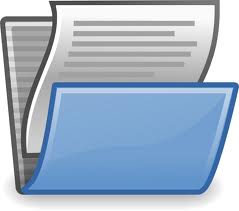 .. .
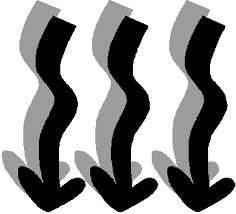 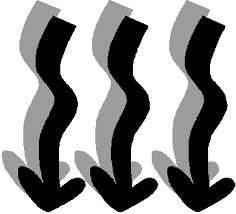 .. .
Contain
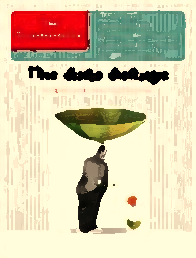 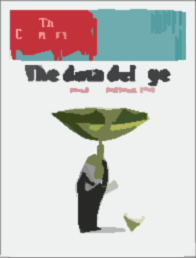 More than 174 Million assets 
(mix of satellite scenes, raingage, streamgage records, etc.)
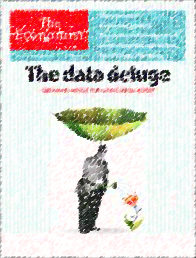 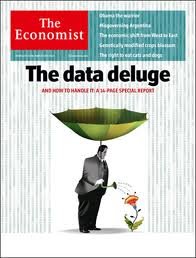 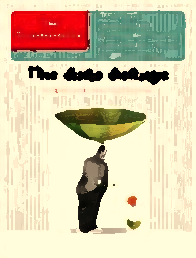 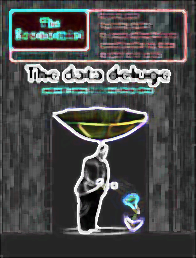 Resources
[Speaker Notes: It will be important to demonstrate the accuracy of these numbers. We have had difficulty tracking the source of large reported numbers in the past and verifying that they were actually accessible. The phrase “potentially Discoverable” should be defended in the demo.]
Introduction of the Brokering approach
GEOSS Assets
FedEO
CWIC
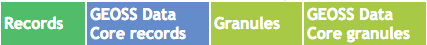 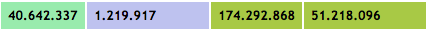 reporting.geodab.eu
GEOSS Portal
Major functional and layout improvements of main components
Data Discovery through Collections & Granules
Data Access Preview and Download (as is) and/or Transformation
Display of geoRSS feed on the Map's home page 
Contextual help
User Registration
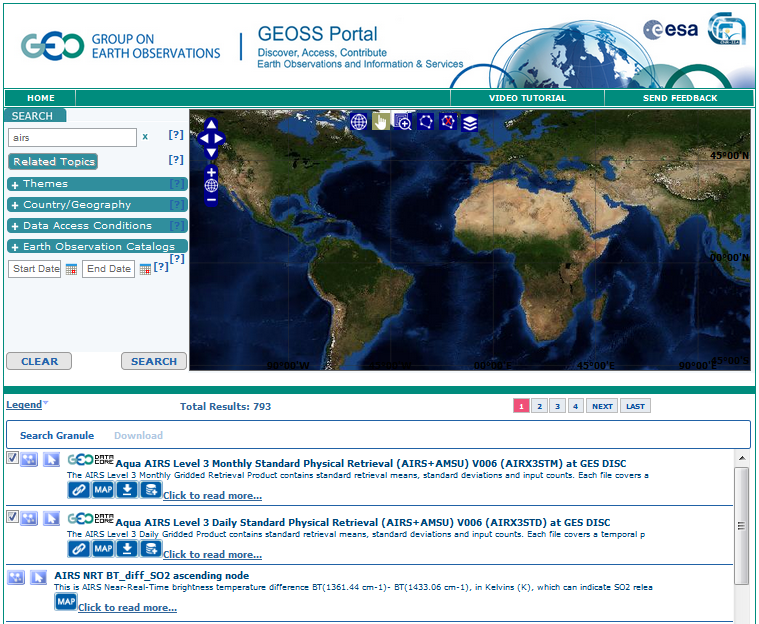 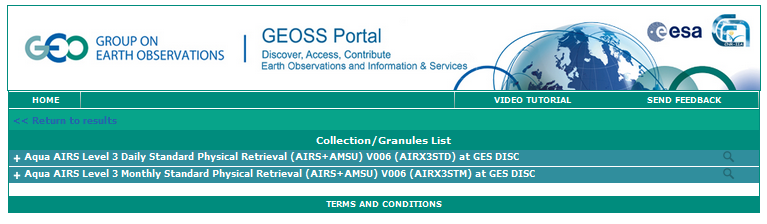 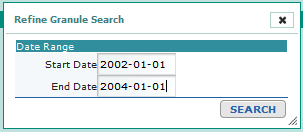 Data Access Improvement  - Transformation
The GEOSS Portal allows users selecting a set of data from different data sources.
Via the Web Service exposed by the GEO DAB (Sub-set,Format conversion, CRS transformation and Data Interpolation), the user is able to define a common grid.






The selected data are downloaded
     according to the defined common grid
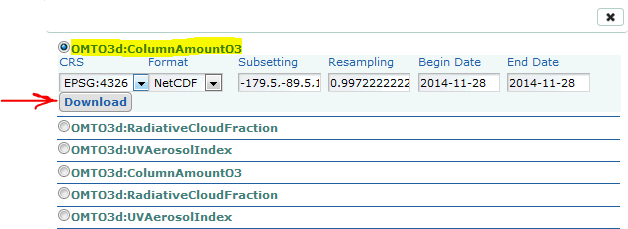 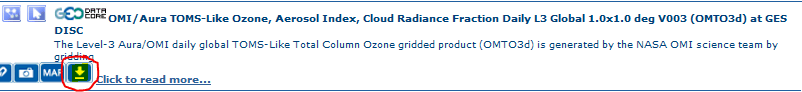 Spatial Extent
Temporal
Extent
File
Format
Spatial Resolution
Coordinate Reference System
User Registration
User are now able to sign in the GEOSS Portal using existing social credential or log in with a newly created account
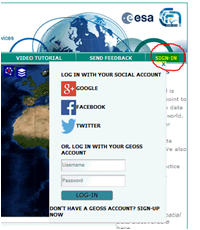 New Functionalities Implemented
New Standards/Protocol Supported by the DAB:
ESRI Map Server
Grads Data Server
CKAN
DCAT
BCO-DMO
IRIS Services (Event, Station)
Hydro Server/HIS Central profiler
New GBIF REST API
HTTP-GET implementation of CSW/ISO
Generic Web Accessible Folder for shape files
New Functionalities implemented by the DAB and/or the GWP:
User authentication
Usage statistics
Performance Metrics
JavaScript APIs
Discovery Result Refinement
GCI (GEO DAB) Usage Statistics
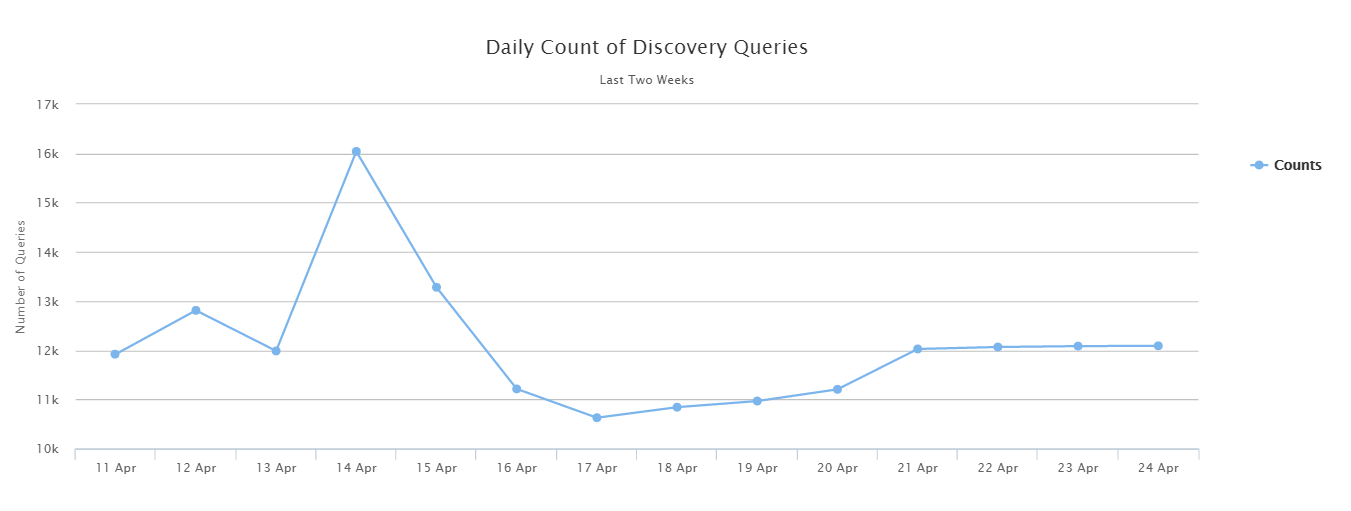 2014: more than 410 thousands
First 4 months 2015: more than 150 thousands
Last two weeks: around 12 thousand per day
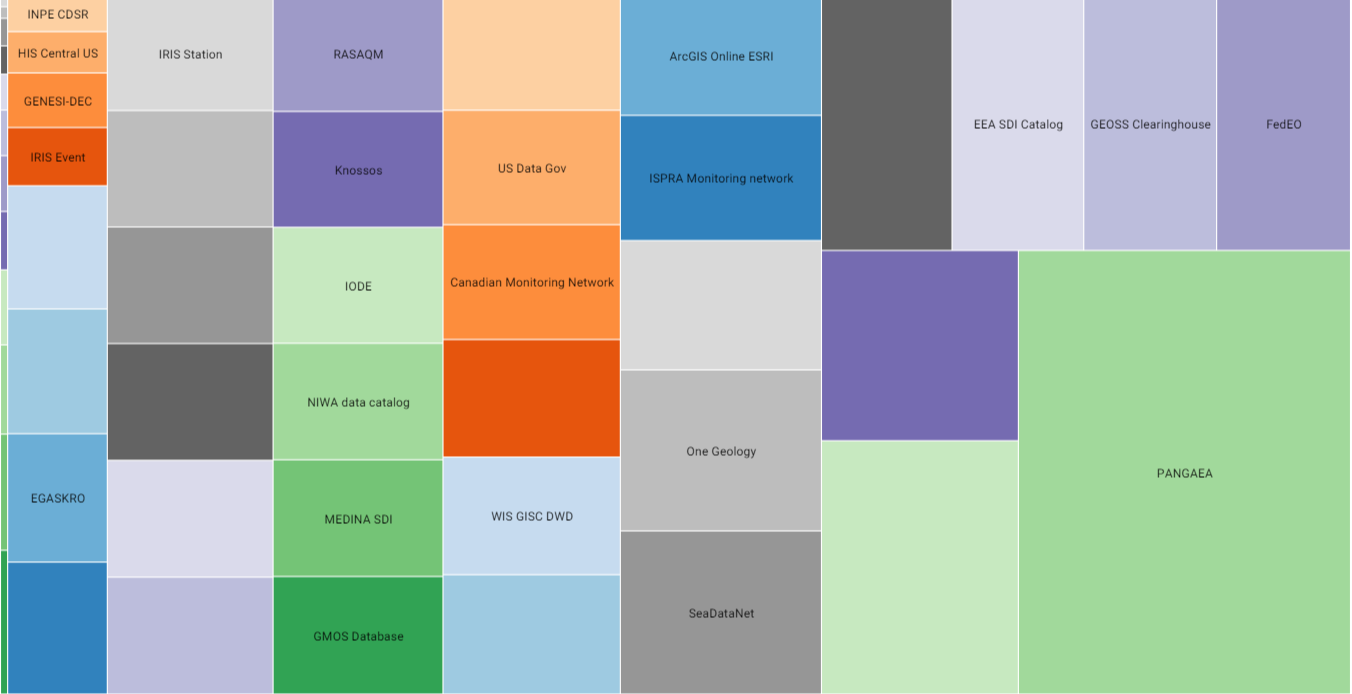 Monitor and assess the GCI/GEO DAB Usage*
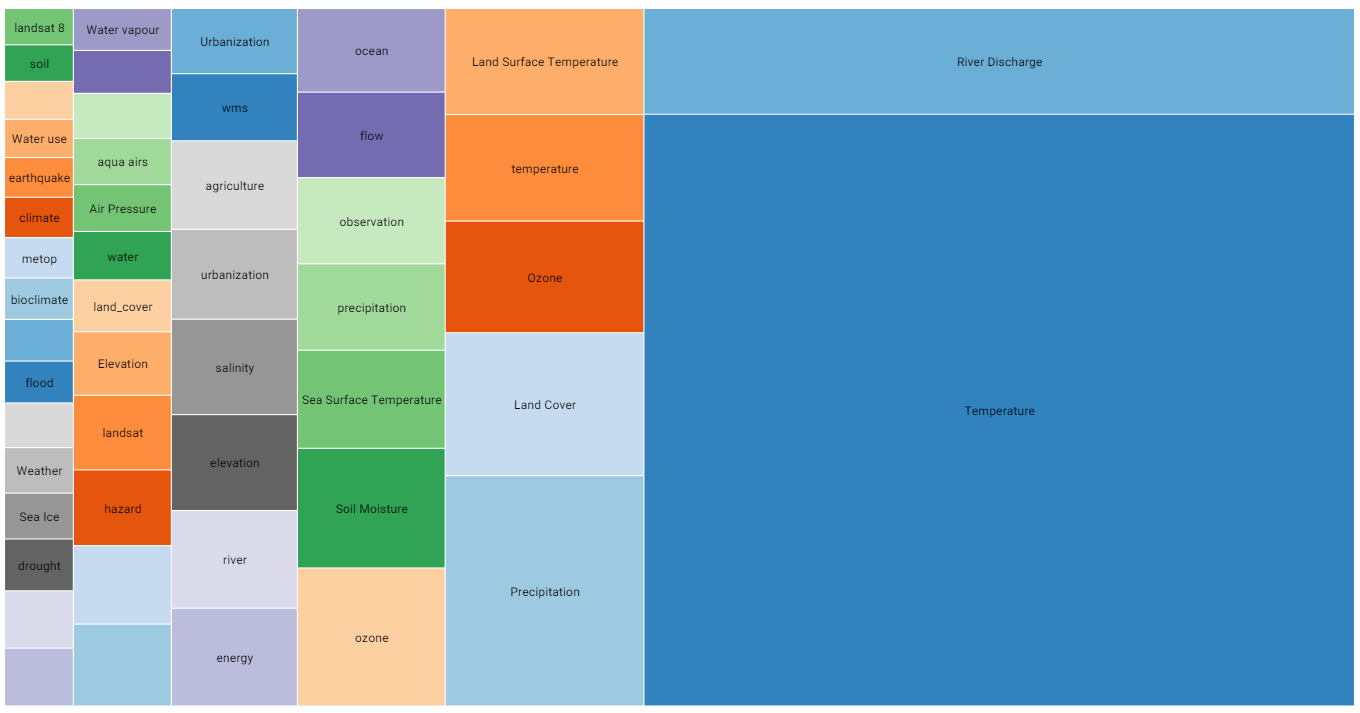 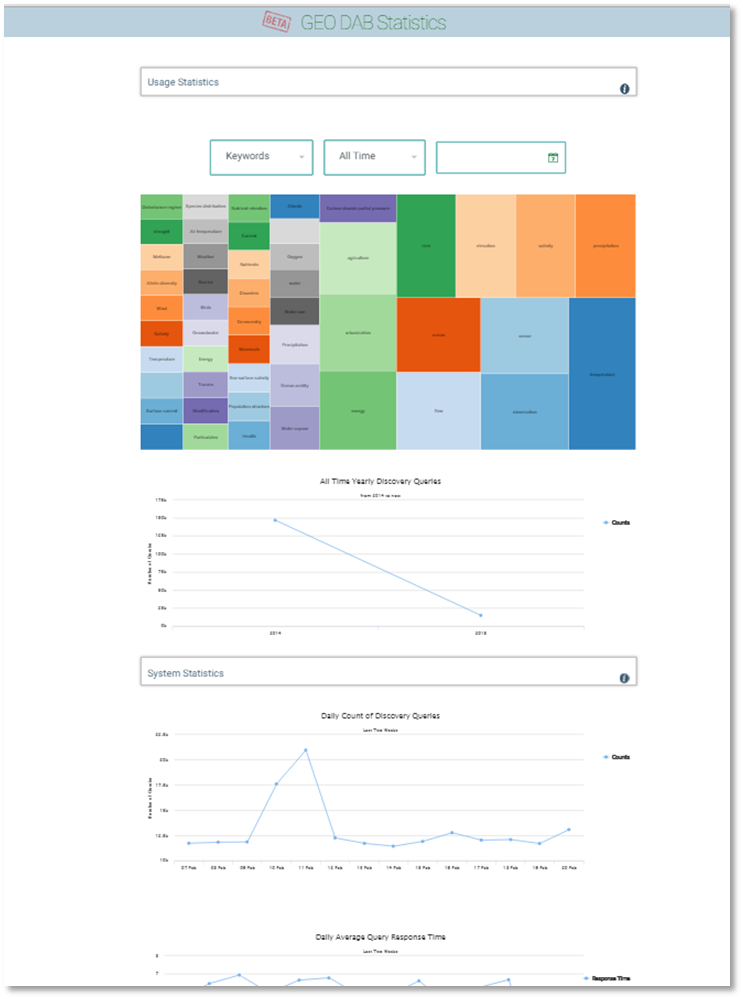 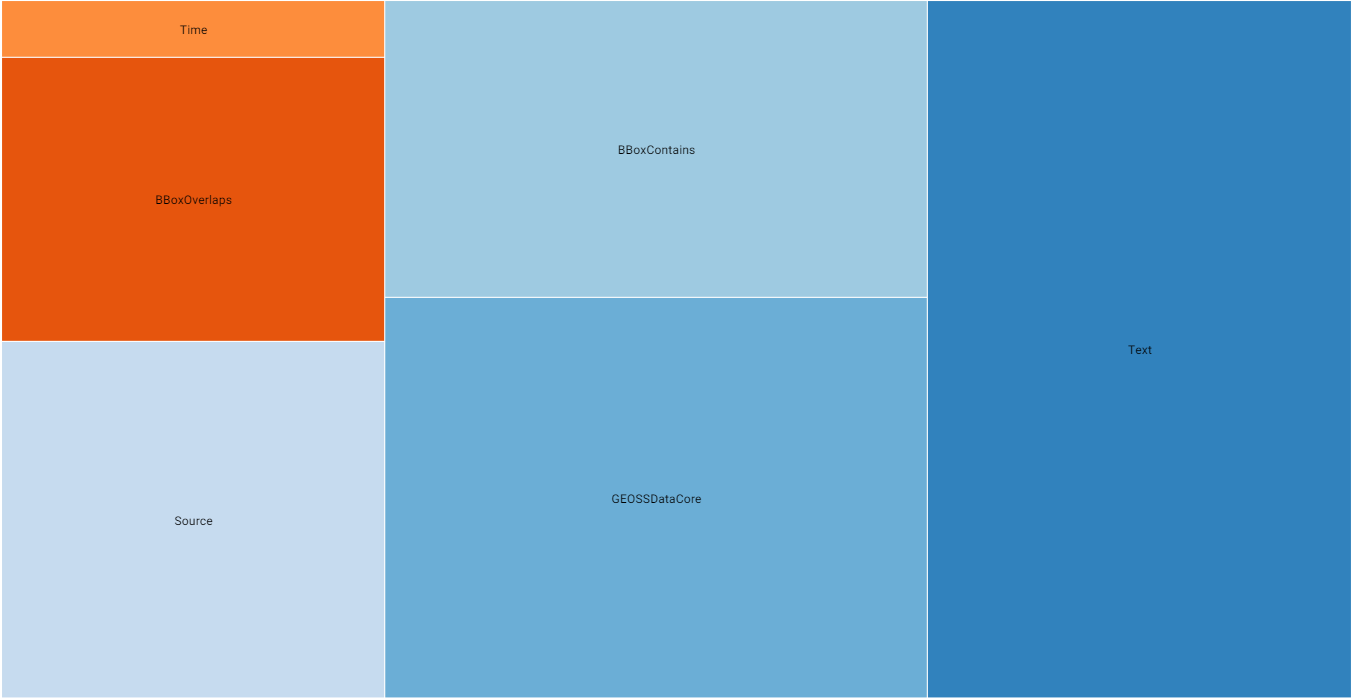 Temperature
River Discharge
Precipitation
Lan Cover
…. .
PANGAEA
GRDC GEOWOW
CEOS WGISS
FedEO
EEA SDI
…. .
Number of Discovery Queries finalized
Most Searched Keywords
Most Searched Data Sources
Most Used Query Constraints:
Single constraint
Complex constraint
All Time
Yearly
Monthly
Daily
Keyword
GEOSS Data-CORE
BBOX
… .
* Only User’s requests contribute to the statistics
Data providers in 2015 and beyond
Providers under coordination 
In-test: FP7 GEOCARBON, IGN, FAO
In discussion: UNEPLive, China, UK.GOV, GOSIC

Brokered Providers ongoing work needed  
WMO/WIS,  US Data Gov, DIAS/Japan

Private Sector providers
Pre-Ops: ESRI ArcGIS Users, Digital Globe
In test:e-GEOS CSM 
In future: Microsoft, StormCenter, Blackbridge,

Potential providers in future 
Copernicus, India, Russia, AfriGEOSS,
Priority influenced by input from SBA
Data providers to be brokered in 2015
Criteria for prioritization: 
Key/Targeted datasets from SBA community (identification and engagement)
Big and Government data providers including private sector
Data providers willing to contribute to, and to get benefit from, GEOSS
Five
Data
Management
Principles
The value of each EO is maximized through data life-cycle management, including five foundational elements.
Discoverability
DMP-1 	Data and all associated metadata will be 	discoverable through catalogues and search 	engines, and data access and use conditions, 	including licenses, will be clearly indicated.
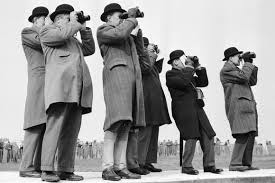 Accessibility
DMP-2 	Data will be accessible via online services, 	including, at minimum, direct download but 	preferably user-customizable services for 	visualization and computation.
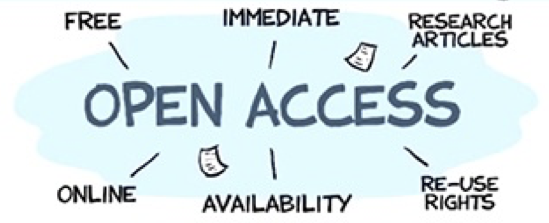 Usability
DMP-3	Data will be structured using encodings that are widely accepted in 	the target user community and aligned with organizational needs and 	observing methods, with preference given to non-proprietary 	international standards.
DMP-4	Data will be comprehensively documented, including all elements 	necessary to access, use, understand, and process, preferably via 	formal structured metadata based on international or community-	approved standards. To the extent possible, data will also be described 	in peer-reviewed publications referenced in the metadata record.
DMP-5	Data will include provenance metadata indicating the origin and 	processing history of raw observations and derived products, to ensure 	full traceability of the product chain.
DMP-6	Data will be quality-controlled and the results of quality control shall be 	indicated in metadata; data made available in advance of quality 	control will be flagged in metadata as unchecked.
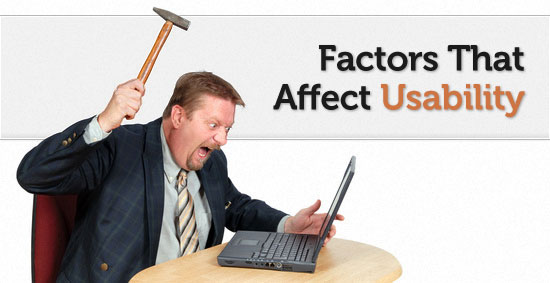 Preservation
DMP-7	Data will be protected from loss 	and preserved for future use; 	preservation planning will be for 	the long term and include 	guidelines for loss prevention, 	retention schedules, and 	disposal or transfer procedures.
DMP-8	Data and associated metadata 	held in data management 	systems will be periodically 	verified to ensure integrity, 	authenticity and readability.
Curation
DMP-9	Data will be managed to 	perform corrections and 	updates in accordance with 	reviews, and to enable 	reprocessing as appropriate; 	where applicable this shall 	follow established and agreed 	procedures.
DMP-10	Data will be assigned 	appropriate persistent, 	resolvable identifiers to enable 	documents to cite the data on 	which they are based and to 	enable data providers to receive 	acknowledgement of use of 	their data.
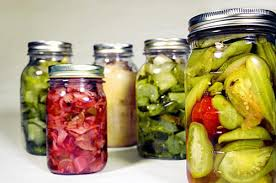 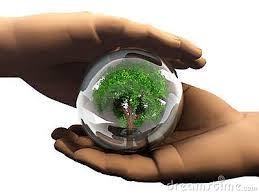 DMPTF Next Steps
DMPTF will prepare implementation strategies for discussion at GEO-XII Plenary.
Some GEO Work Plan Outcomes
Outcome:  Audience feedback provided constructive feedback for sustaining existing GEOSS Services and to support our evolving 2025 GEOSS Vision and Infrastructure. 
Key Messages:
We need to work together as a community for GEOSS Success
In the coming months we will continue to work with the community to develop an acceptable and achievable  vision & architecture
[Speaker Notes: Alignment
GEOSS Definition and GCI distinction
GEOSS Contributor/Collaborator model is foundational to GEOSS Success 
GEOSS 
Agreement today : We need to work together. 
Better understand
What we want to do? 
What future we want? 
You can create it. 
Data and information are needed to support the future we want to create
System of system not centralized and monolithic
Based on stronger connection to GEOSS users (e.g. flagships/initiatives, anc thematic communities) 
Need to improve communication and clarity of message
Increase interaction and integration with GEO Implementation Mechanisms (e.g. Community Activities, Flagships, Initiatives, foundational tasks), users, stakeholders
Use 2016 as a transitional period for the foundational task
Develop and test a framework/structure to support strong coordination
We need to work together as a community for GEOSS Success


Alignment
GEOSS Definition and GCI distinction
GEOSS Contributor/Collaborator model is foundational to GEOSS Success 
GEOSS 
Agreement today : We need to work together. 
Better understand
What we want to do? 
What future we want? 
You can create it. 
Data and information are needed to support the future we want to create
System of system not centralized and monolithic
Based on stronger connection to GEOSS users (e.g. flagships/initiatives, anc thematic communities) 
Need to improve communication and clarity of message
Increase interaction and integration with GEO Implementation Mechanisms (e.g. Community Activities, Flagships, Initiatives, foundational tasks), users, stakeholders
Use 2016 as a transitional period for the foundational task
Develop and test a framework/structure to support strong coordination
We need to work together as a community for GEOSS Success

Our goal was to engage the community – alignment and direction

Takeaway: 

We need a framework for delivery that includes partnership, participation, shared coordination and communication.
We haven’t defined what that will look like at this time.  This engagement was helpful to understand your issues and concerns provides a good foundation for our continuing work
Some of the key themes identified 

Framework for Success
Some Guiding Principles for GEOSS

Coordination
Linkage
Facilitation
Cooperation

Communication
Feedback loop
Shared Meaning 
Shared Direction – on the same sheet of paper, sync
Clarify terms 

Alignment
GEOSS Definition
Closure on GCI
Sustain the contribution model
Boundaries]
GEOSS Actions for the 2016 Work Programme
Priorities
Sustainment of ongoing Maintenance & Operation of GEOSS Infrastructure
Support GEOSS Research & Development Strategic Activities & Objectives
Support the Advancement of Data Sharing & Management Principles
Starting Interaction and integration with GEO Implementation Mechanisms and Users

Continue efforts on development of a 2025 Service Delivery Framework
Leverage best practices – Pilot, Prototype & then Implement for success

Success Criteria
Demonstrable value of GEOSS for GEO community and beyond
[Speaker Notes: 2016 Transitional Year

R&D

Service Delivery Framework - GEOSS Framework for delivery that includes enhanced partnership, participation, shared coordination and communication

GEOSS Infrastructure Concept of Operations (ConOps)
GEOSS Infrastructure Terms and Definitions
GEOSS Infrastructure Stakeholder engagement, end-user requirements
GEOSS Infrastructure Participation and Integration into GEO program priorities and activities]
Expectations to WGISS
Welcome contributions from more space agencies

Welcome implementation on going technology evolution (Processing, Integration, Analysis, Knowledge base, etc) with use cases (community services/portals) – e.g., GEO-BON

Welcome inputs to the post 2015 GEOSS Vision and Architecture
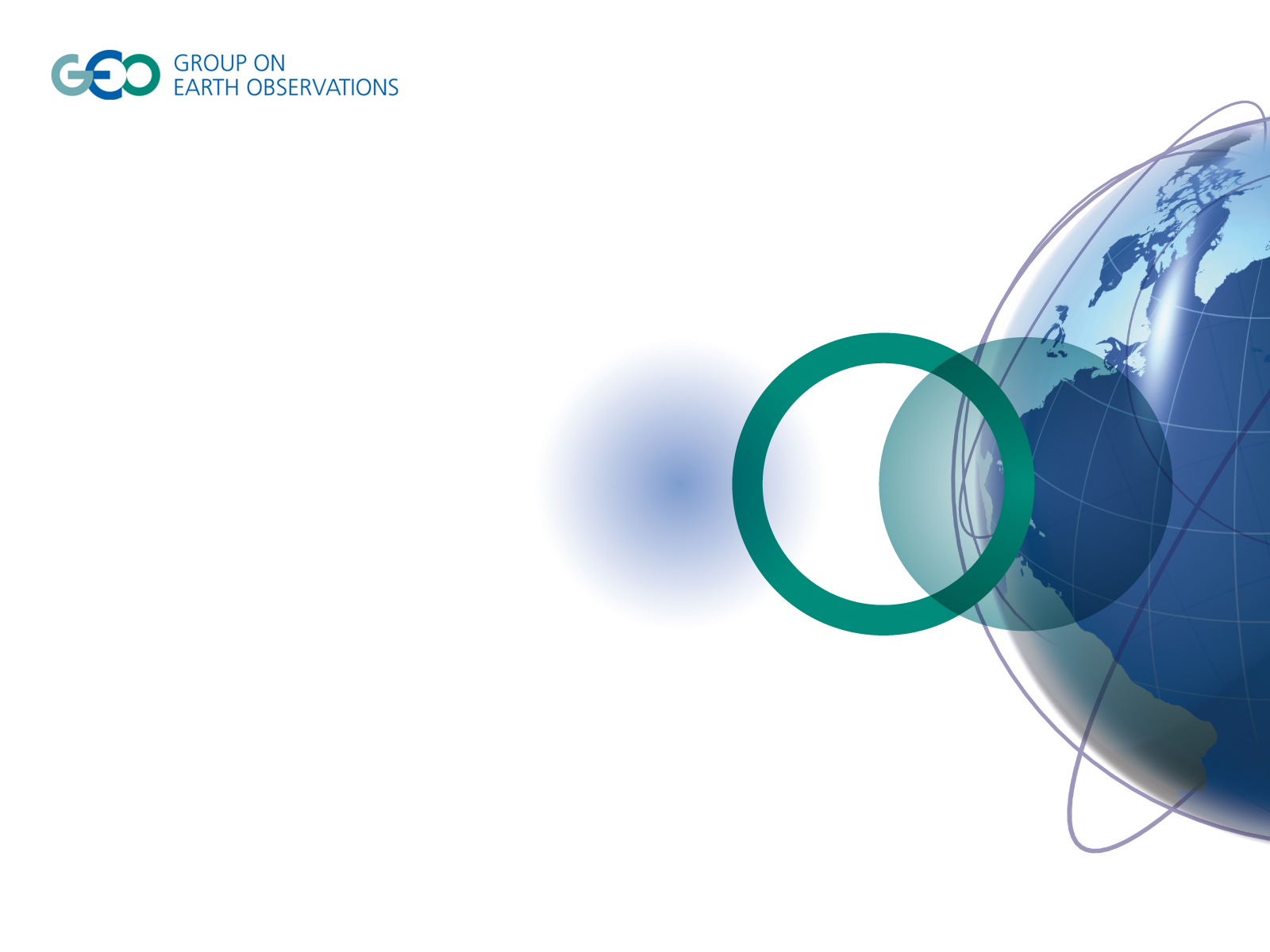 Mexico Ministerial and GEO-XII


GEO Week
9-13 November 2015
Mexico City
www.earthobservations.org
21